Wie van de 3?
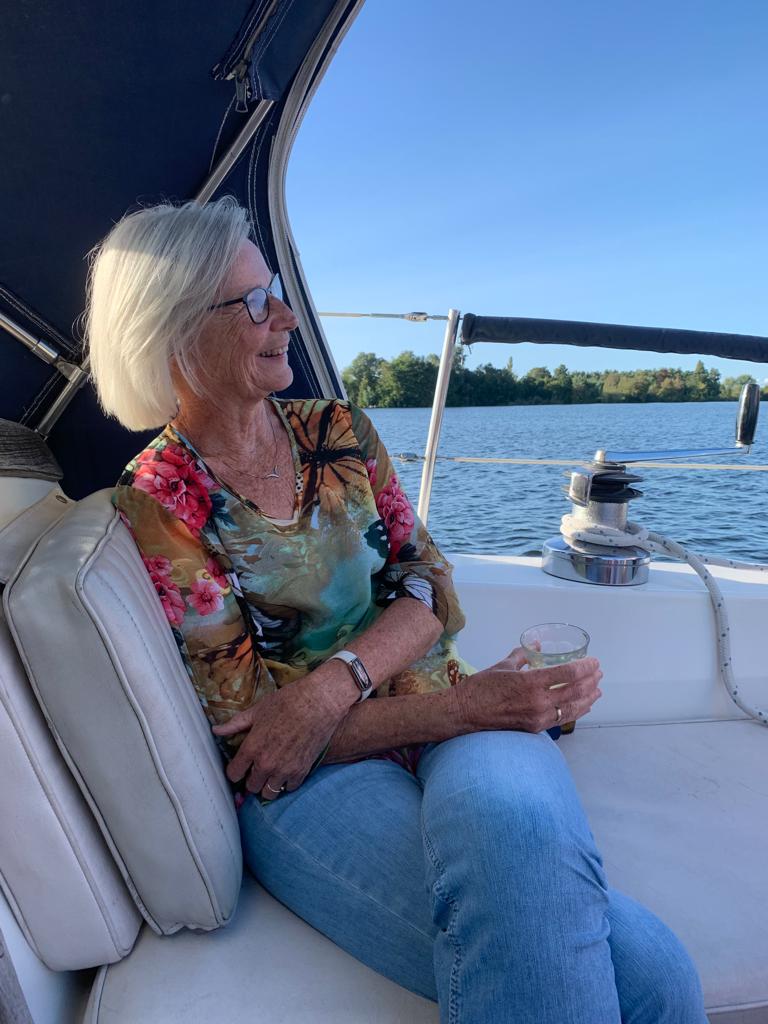 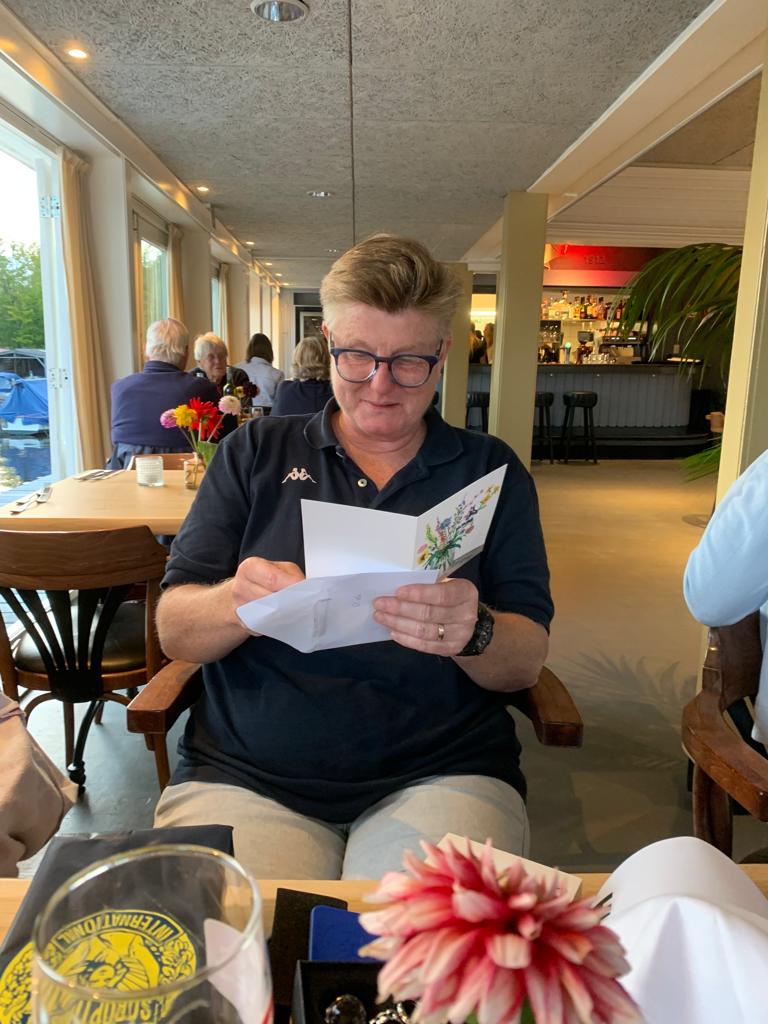 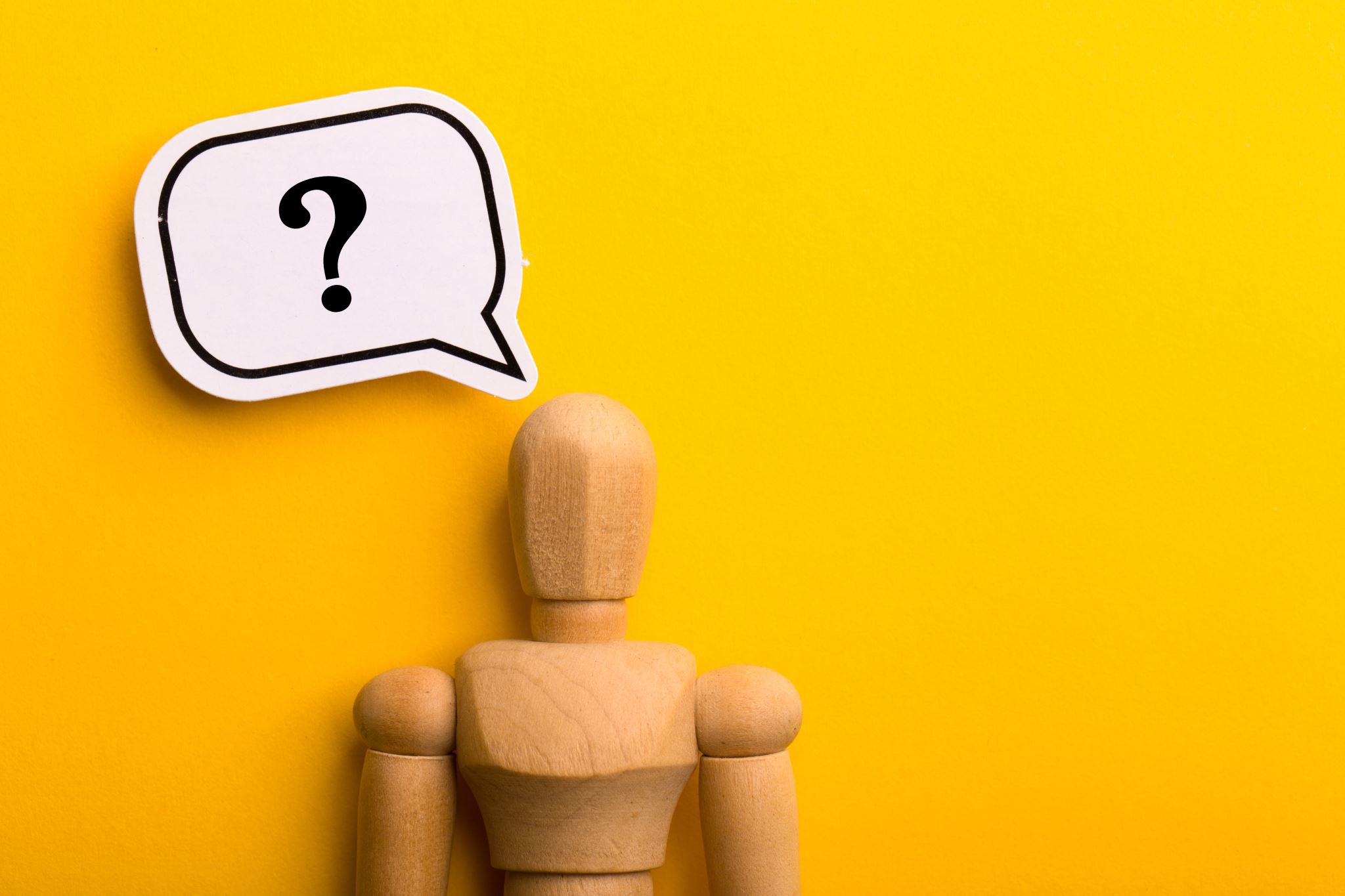 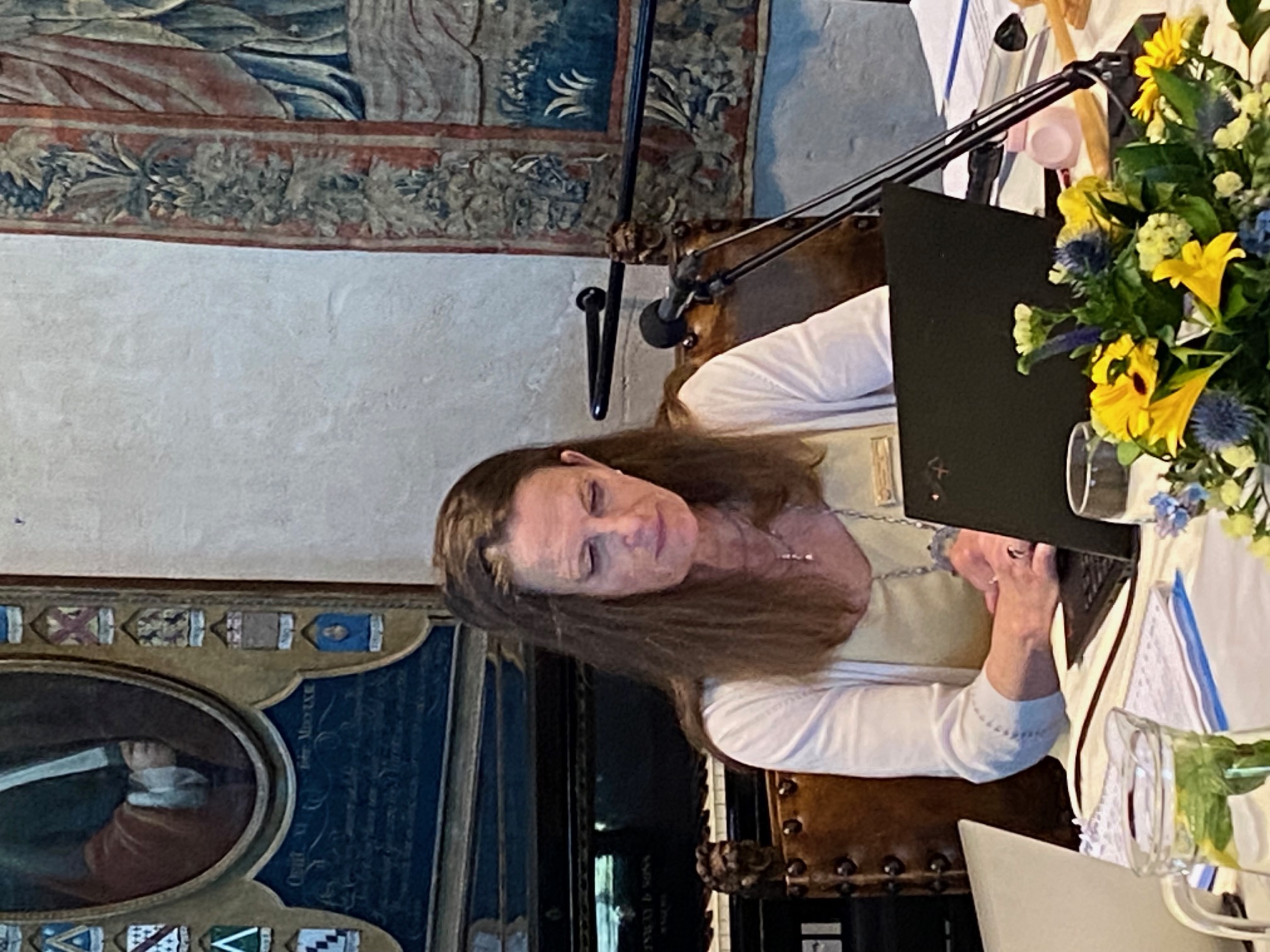 GROEN VOOR INEKE
GEEL VOOR LOTTA
ROOD VOOR RIEK
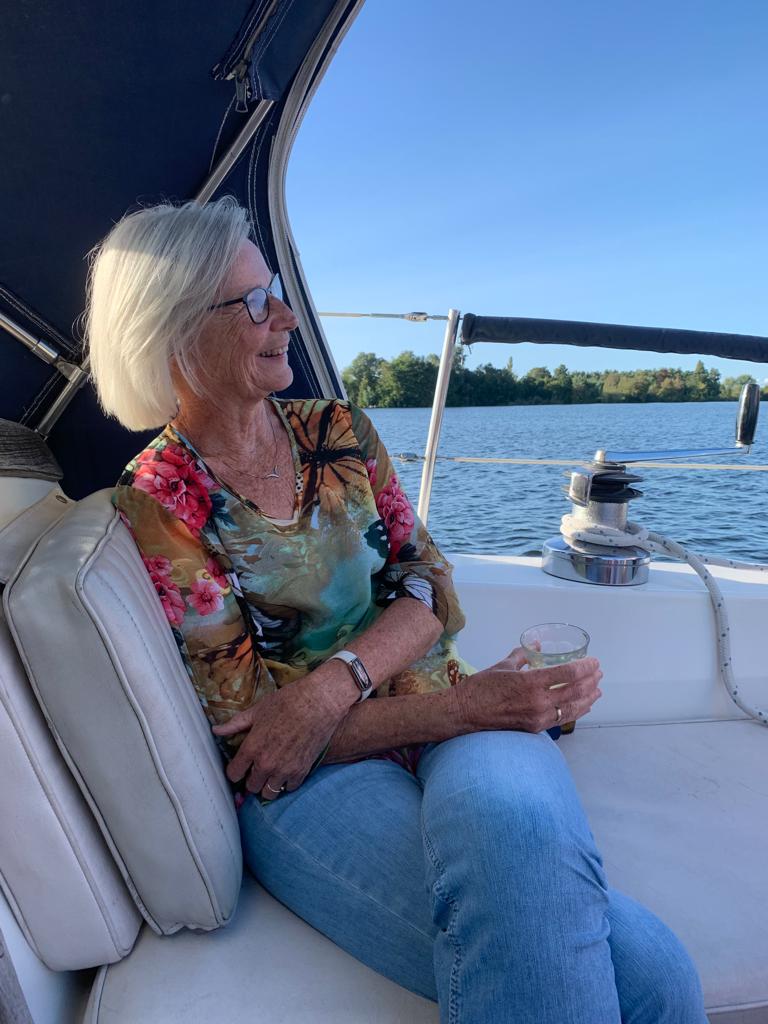 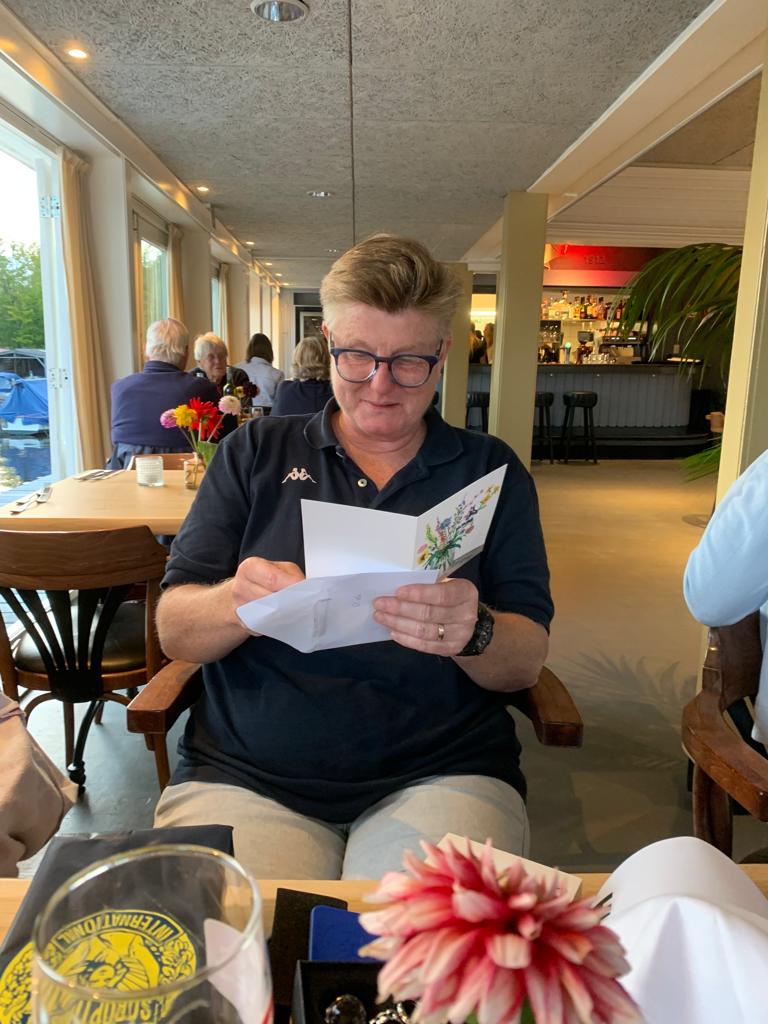 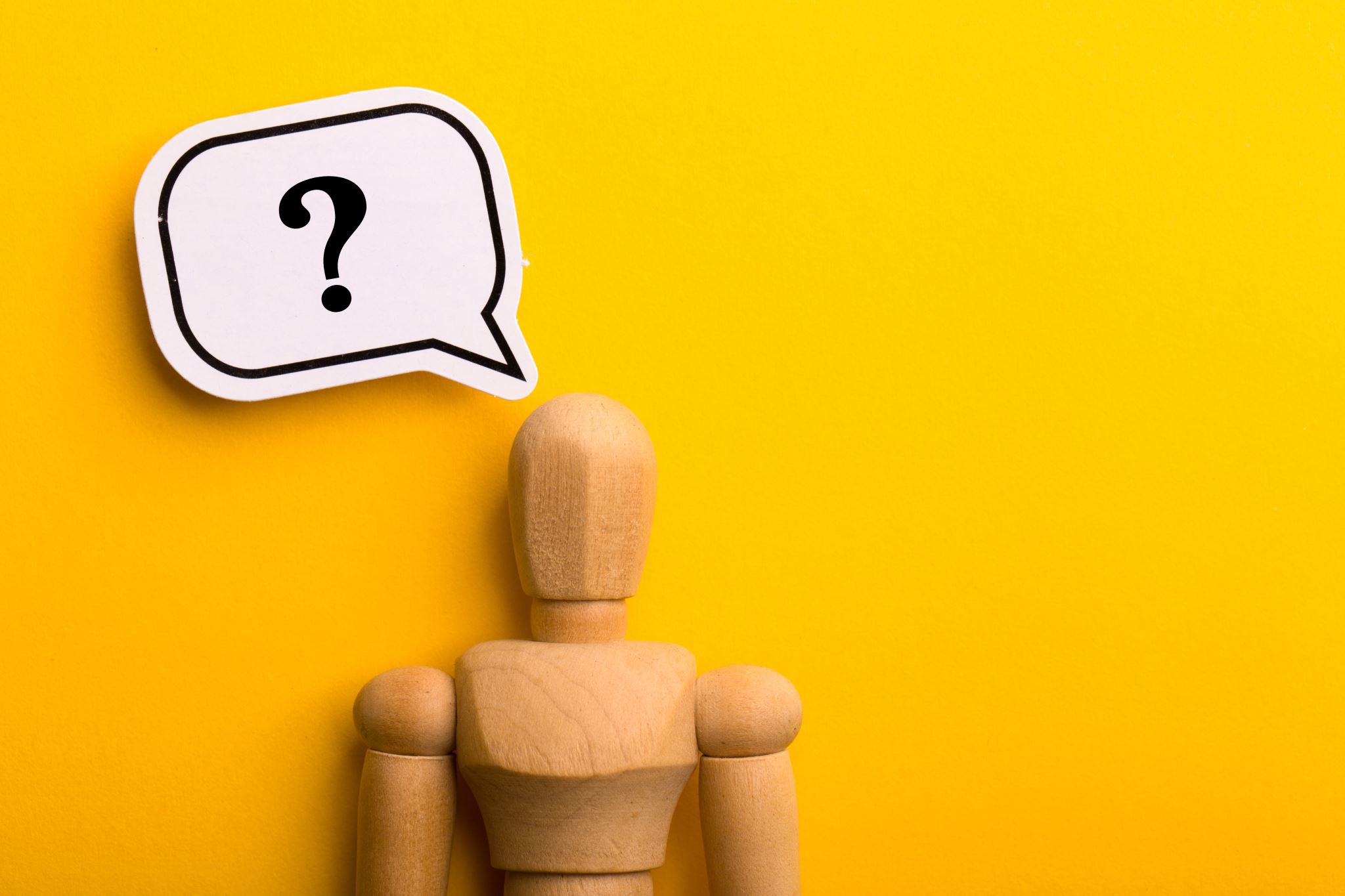 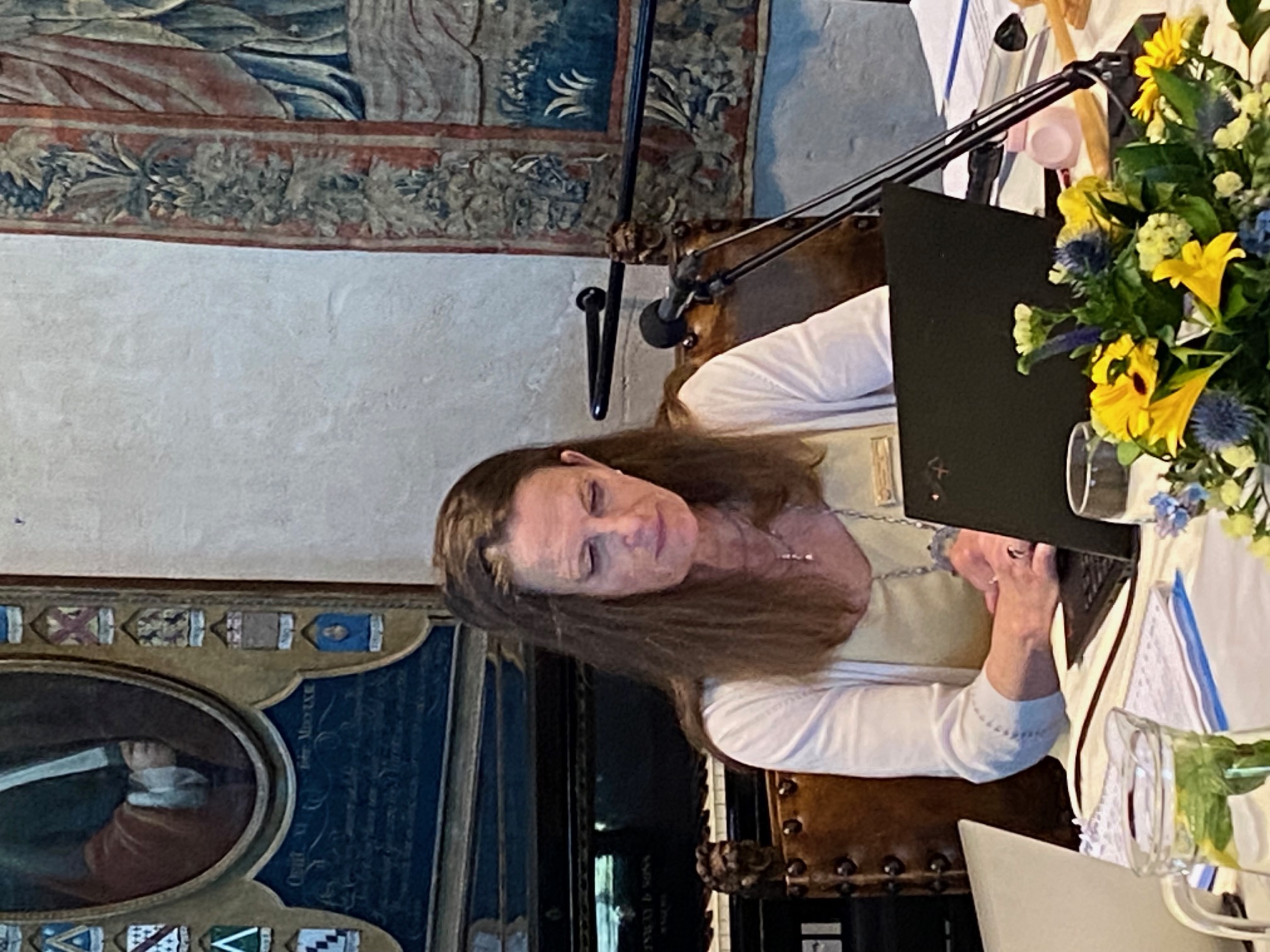 Oefenstelling
Samen, je hebt nu 2 goede antwoorden, hebben we 76 clubs of clubmomenten bezocht!

Ineke
Riek
Lotta
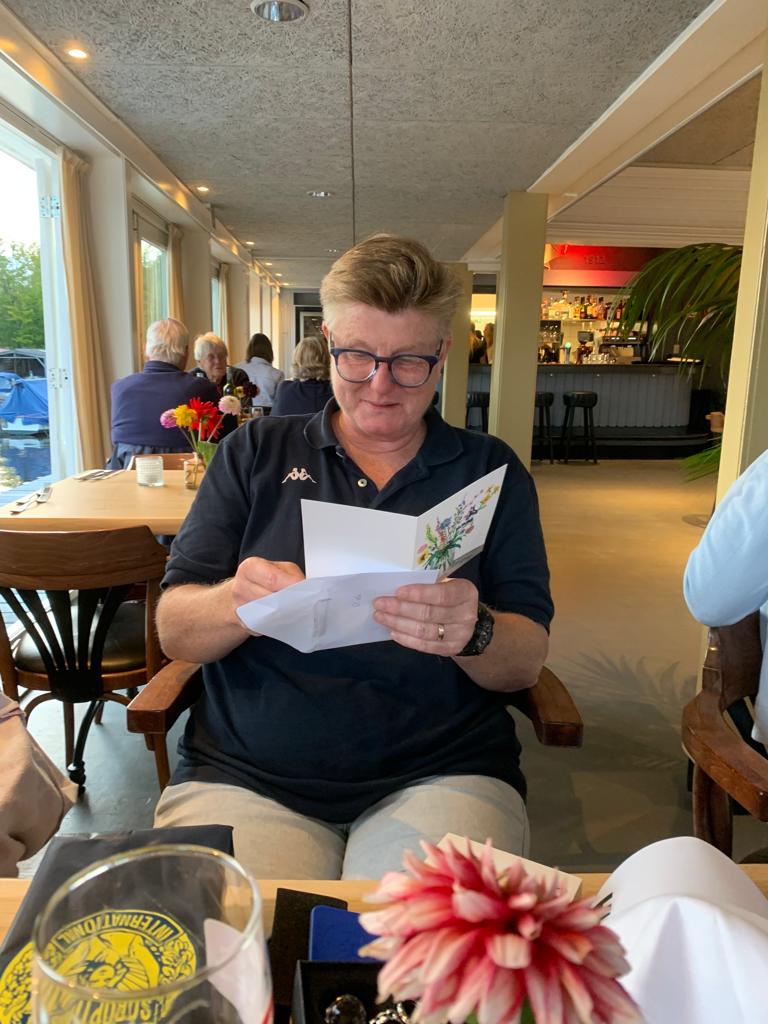 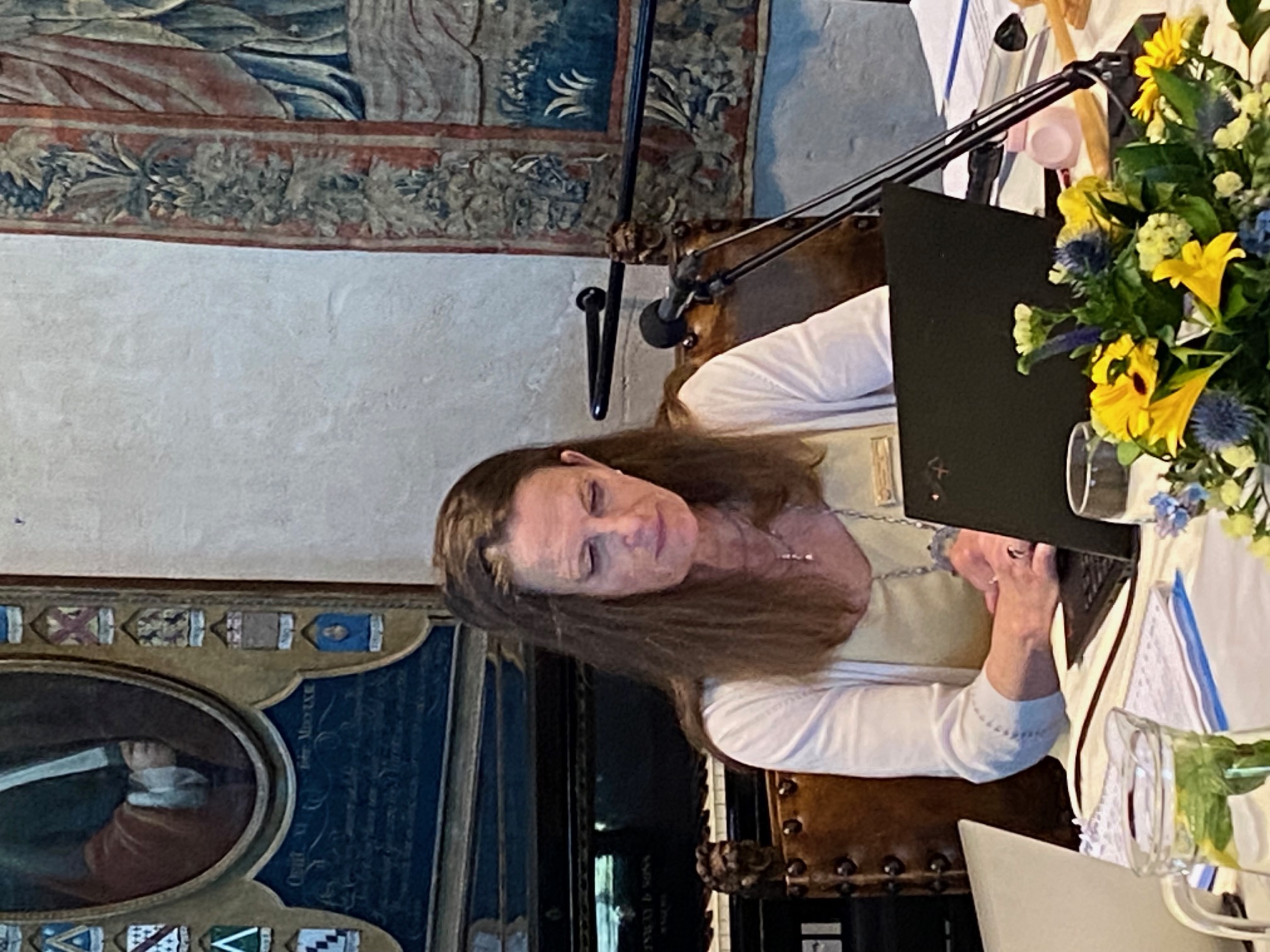 Stelling 1
Ik heb steeds meer oranje in mijn kledingkast hangen.

Ineke
Riek
Lotta
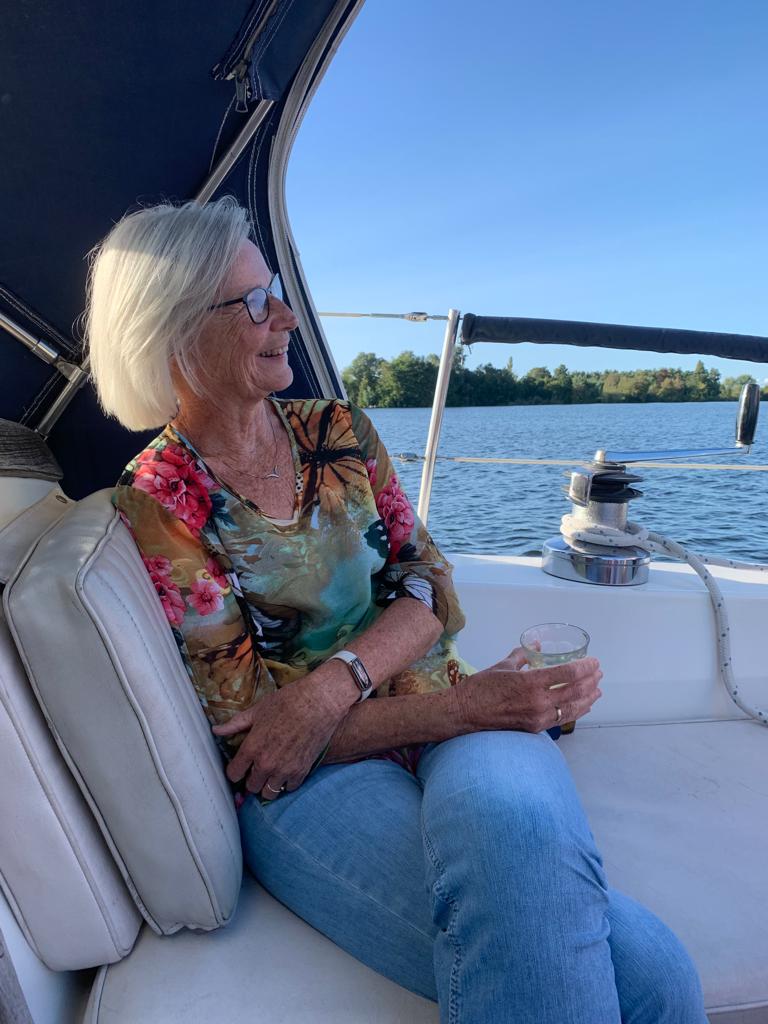 Stelling 2
Heb jij een idee dan zeg ik: “you touch it you own it” 

Ineke
Riek
Lotta
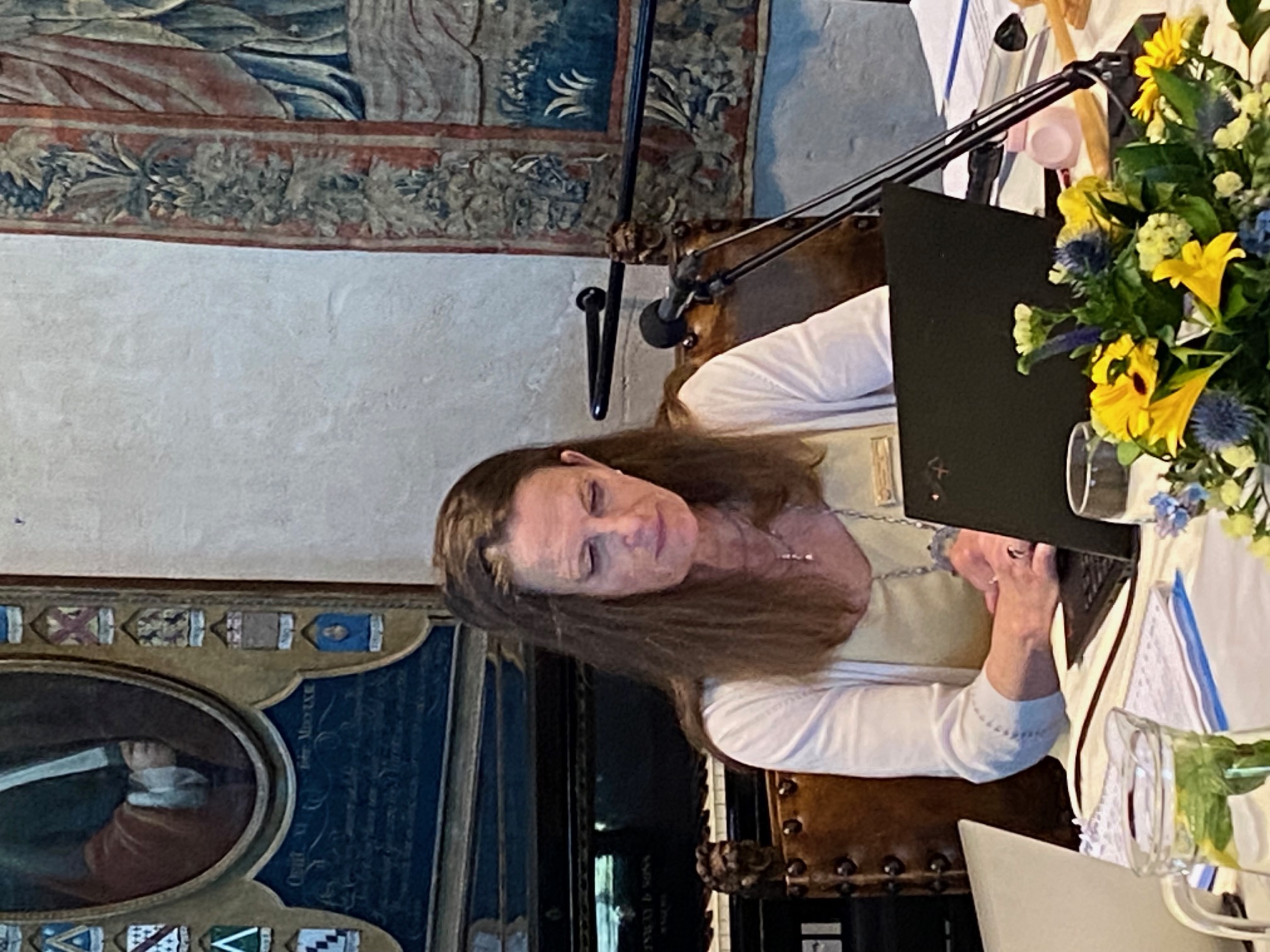 Stelling 3
Als ik in een gesprek ruzie maak of krijg…dan moet je het wel heel bont gemaakt hebben.

Ineke
Riek
Lotta
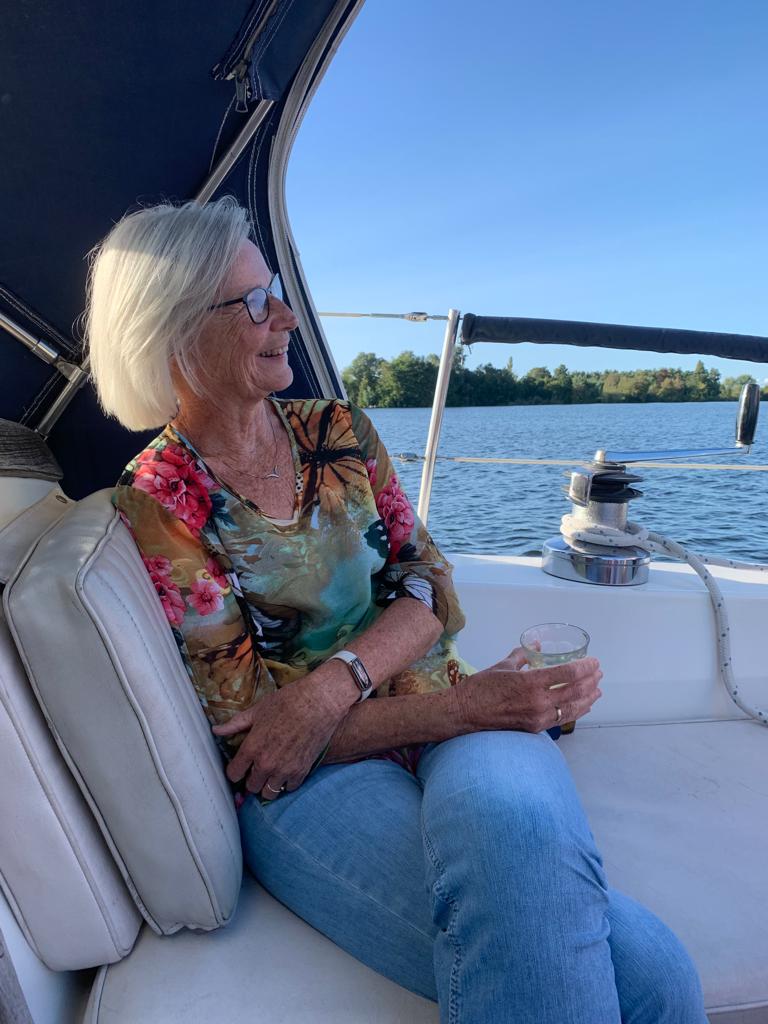 Stelling 4
Als jij mijn beroep raad dan krijg je een gratis hamburger.

Ineke
Riek
Lotta
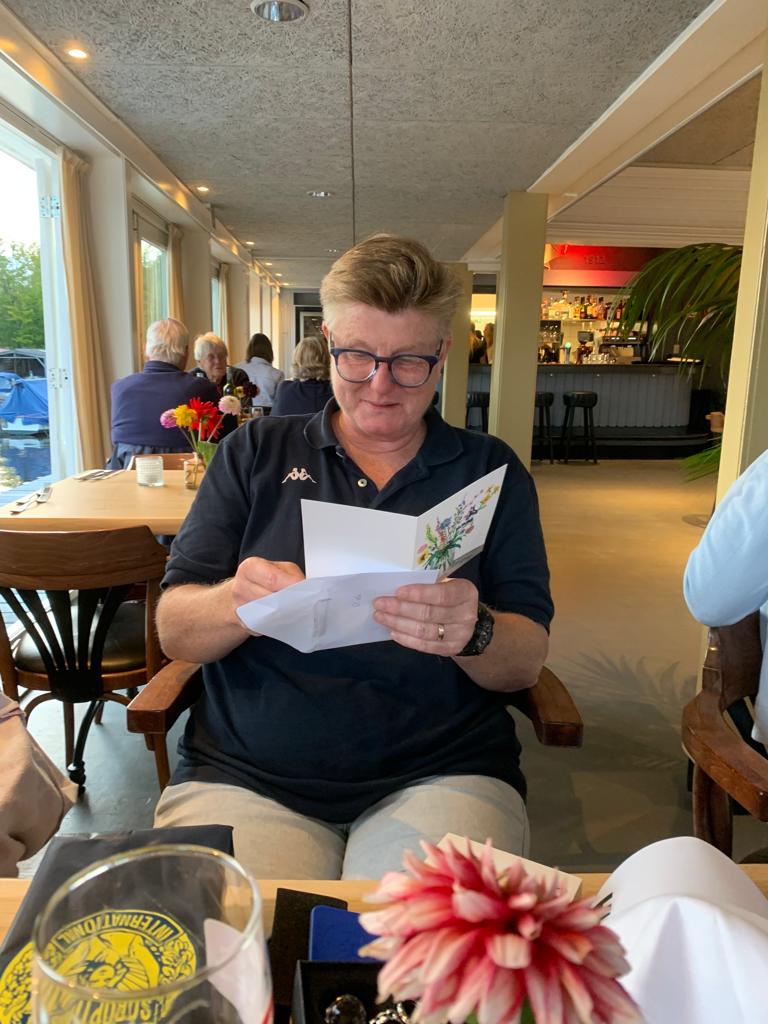 Stelling 5
Besturen, notulen? Laat mij maar mensen enthousiasmeren!

Ineke
Riek
Lotta
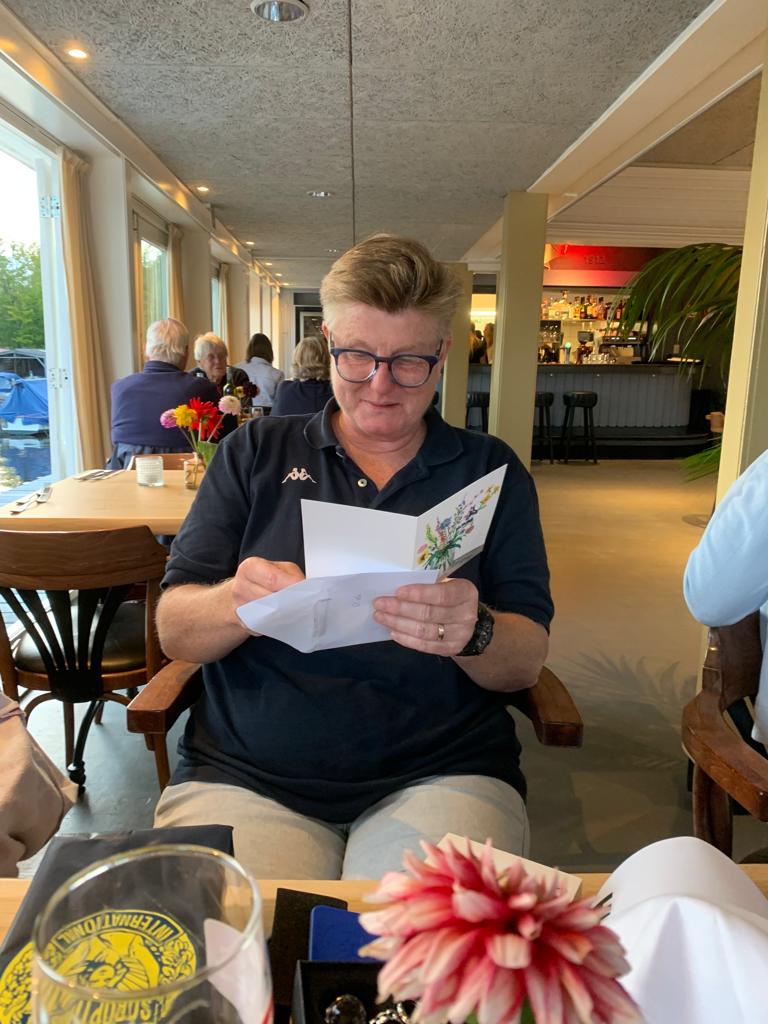 Stelling 6
Ja daar heb ik nu even geen headspace voor!

Ineke
Riek
Lotta
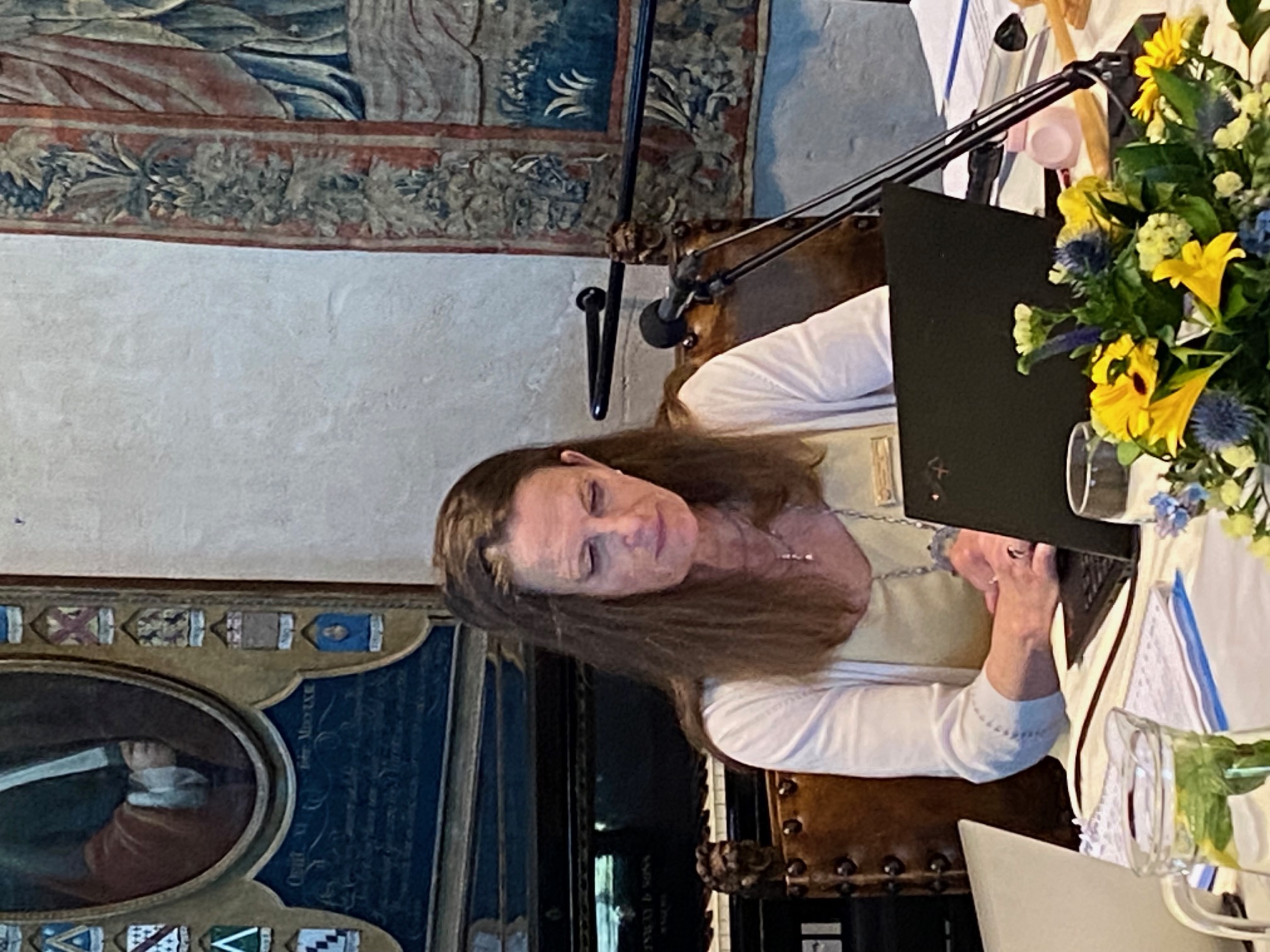 Stelling 7
Het leukste aan dit team: dat ik van iedereen wat kan leren.

Ineke
Riek
Lotta
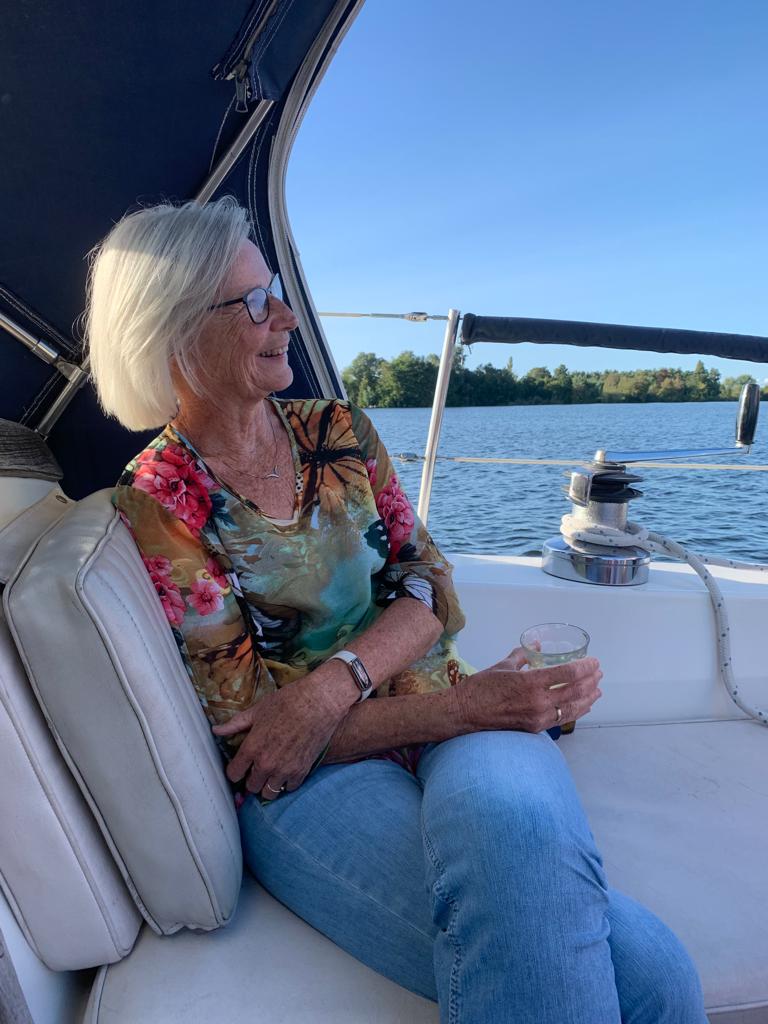 Stelling 8
Feedback? Ik bel je gewoon even op!

Ineke
Riek
Lotta
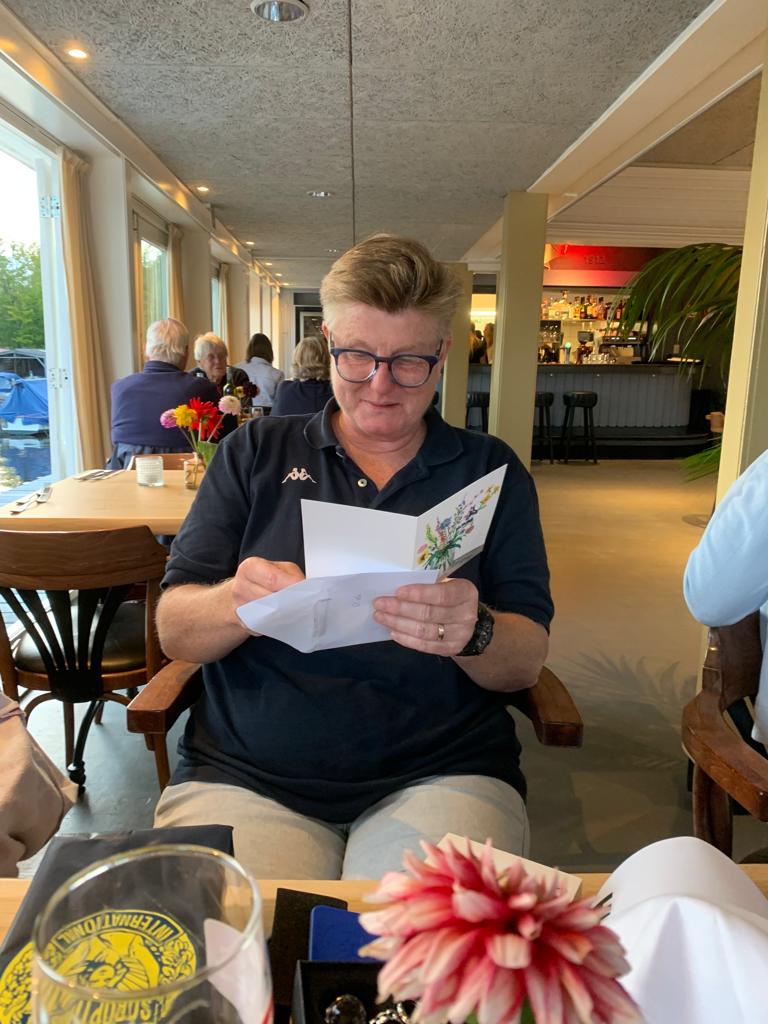 Stelling 9
Mijn bestuurstijd was een bumpy road en dan heb ik het niet over al het werk voor de statuten.

Ineke
Riek
Lotta
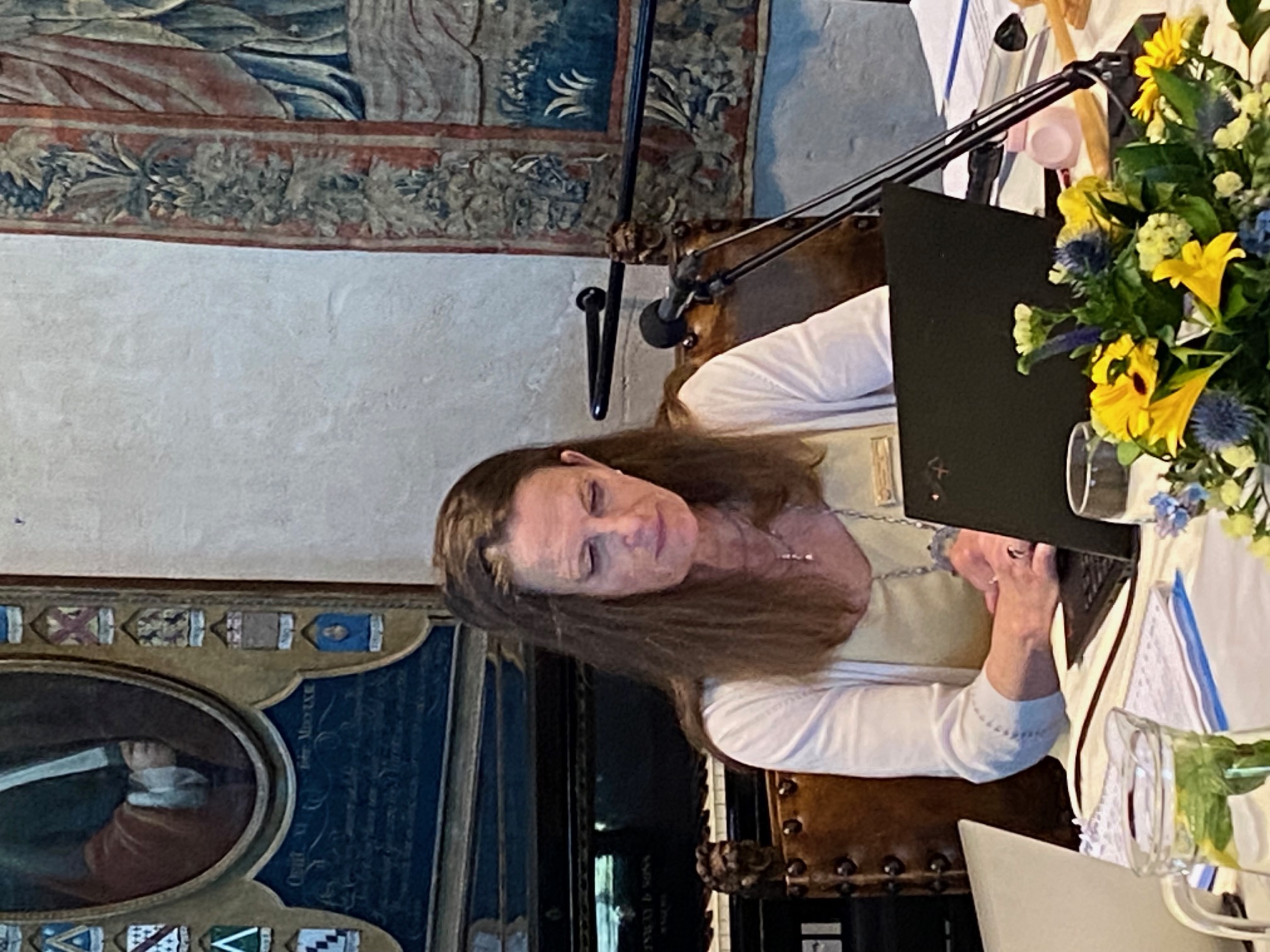 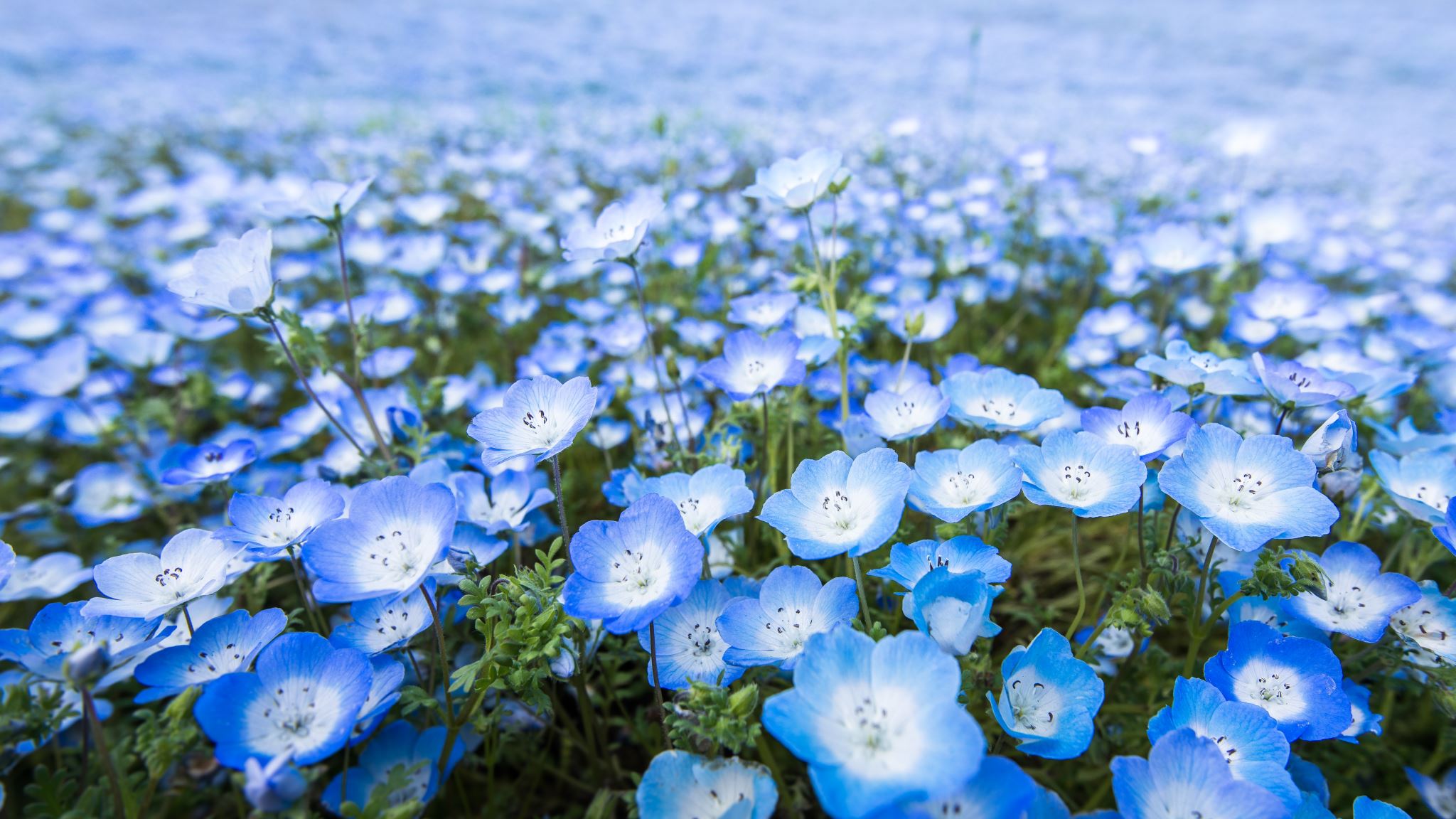 BEDANKT!
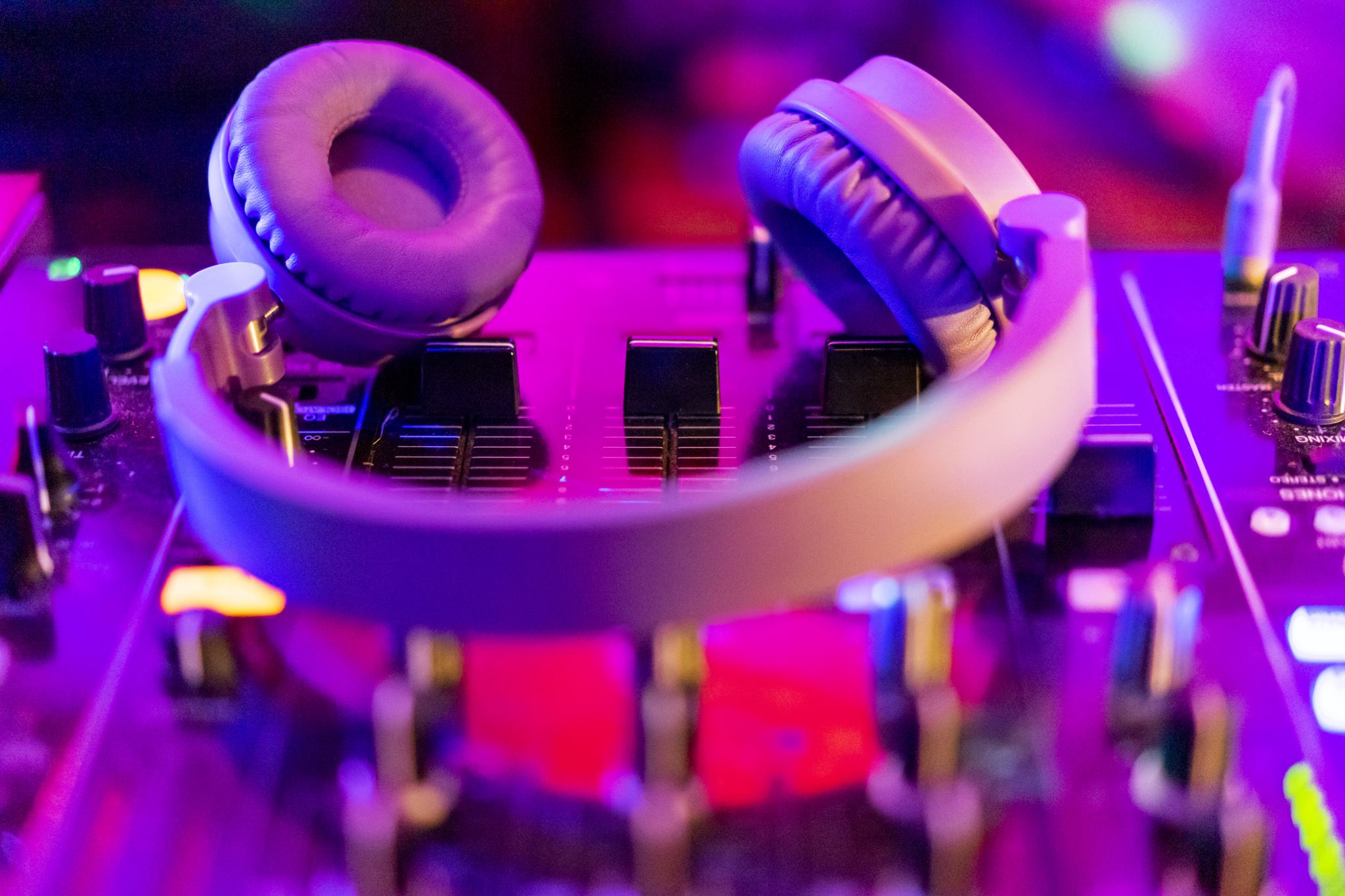 Thank you for your music!